APPLICATION  OF DIFFERENT MATERIALS IN BONE IMPLANTOLOGY




BRUNO KÖNIG JÚNIOR

SÉRGIO ALLEGRINI JUNIOR
1
SIX KINDS OF CALCIUM PHOSPHATE CERAMICS WERE INSTALLED IN THE RABBIT’S TIBIAE: CaHPO4, Ca(HPO4)2H2O, Ca2P2O7, Ca3(PO4)2 Ca9(PO4)6(OH)2, and Ca10 (PO4)6(OH)2, .
The fluorescense microscopy was used in order to observe the periodic osteoconduction/deposition properties of the different ceramics of calcium phosphate. The animals were subcutaneously  injected with fluorescent  apatite labeling chemicals.
Alizarin was injected in the 2nd and 3rd , calcein in the 4th and 5th  and  tetracycline in the 6th and 7th postoperative weeks.  Sacrifice took place in the  8th week.
The technique  used for calcified tissue histologic  preparation  is the one developed by Karl Donath from the Hamburg University (Donath, K. Die Trenn-Dünnschliff-Technik zur Herstellung histologischer Präparate von schneidbaren Geweben und Materialen. Der Präparator, 34: 197-206, 1988).
2
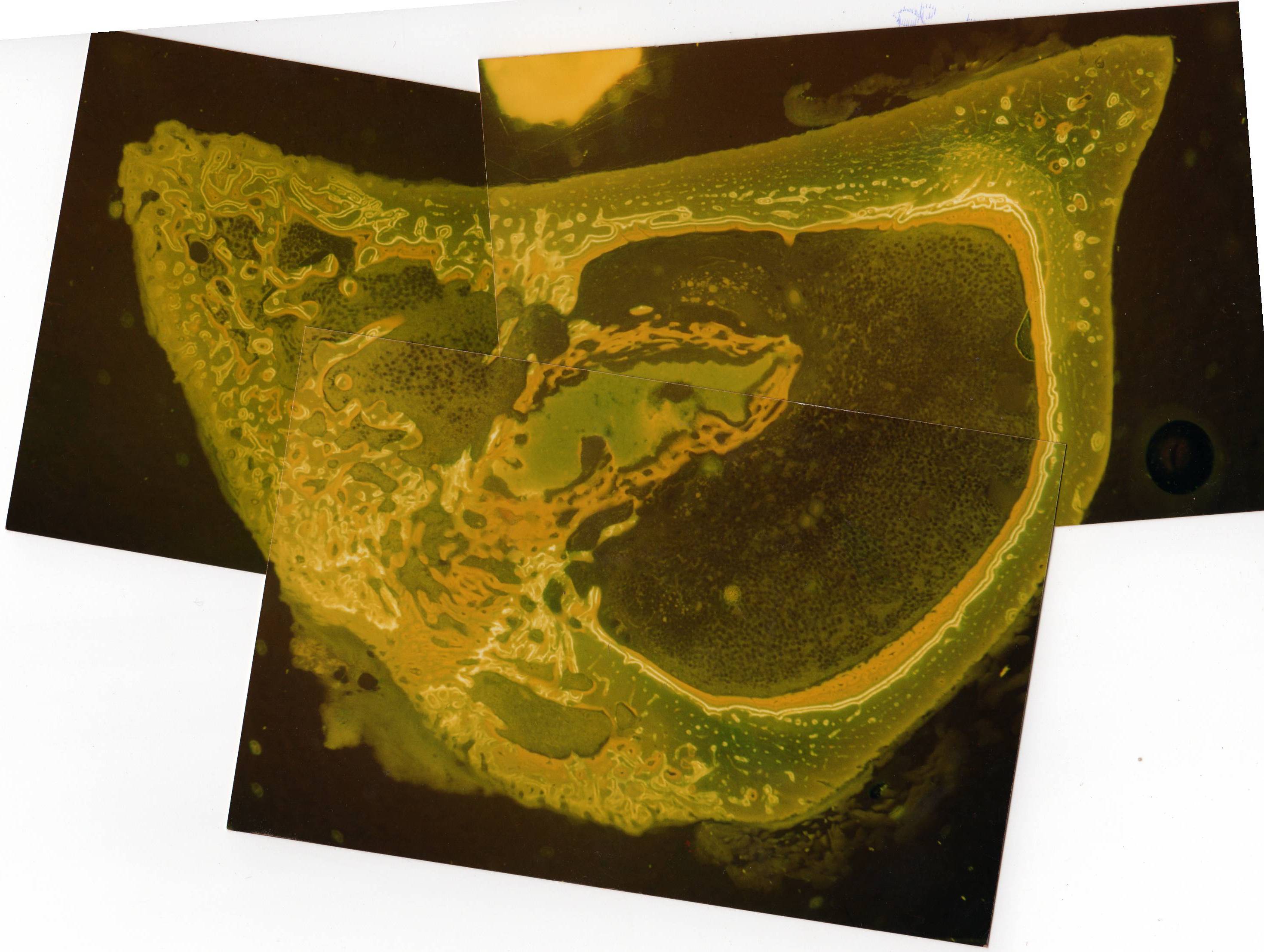 GRAFT
CaHPO4  (Dicalcium anhydrid phosphate) – Photomontage of a rabbit’s tibia transverse section in  fluorescence microscopy. The fluorescent labels  Alizarine (2nd and 3rd weeks after surgery  – brick red in color), Calcein (4th and 5th weeks after surgery – yellow green in color) and  Tetracycline (6th  and 7th weeks after surgery – orange in color) indicate  different periods of calcium deposition. 10X in the microscope.
3
KÖNIG & RESEARCH TEAM
B
Ost
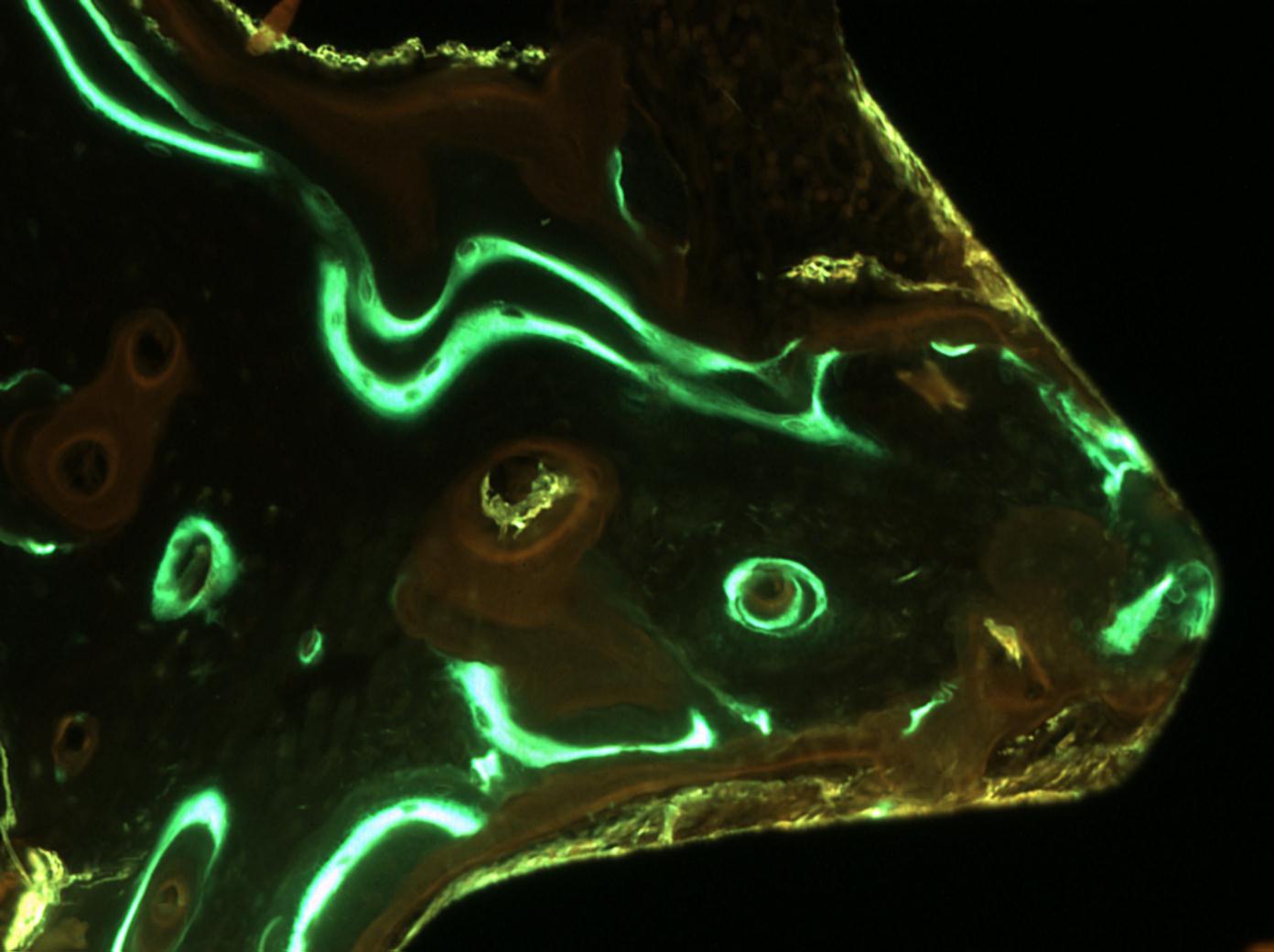 TITANIUM
IMPLANT
C
A
T
Cr
Cr
Fluorescent photomicrograph  of a titanium implant covered with anhydrid phosphate calcium ceramic (CaHPO4)  showing different periods of calcification enhanced by different colors. Great activity in the alizarin and calcein periods. B = mature bone, Ost = Osteon, A = Alizarin, C = Calcein, T = A tetracycline osteonic ring and Cr = Ceramic . 100X  in the original.
4
KÖNIG & MITRI
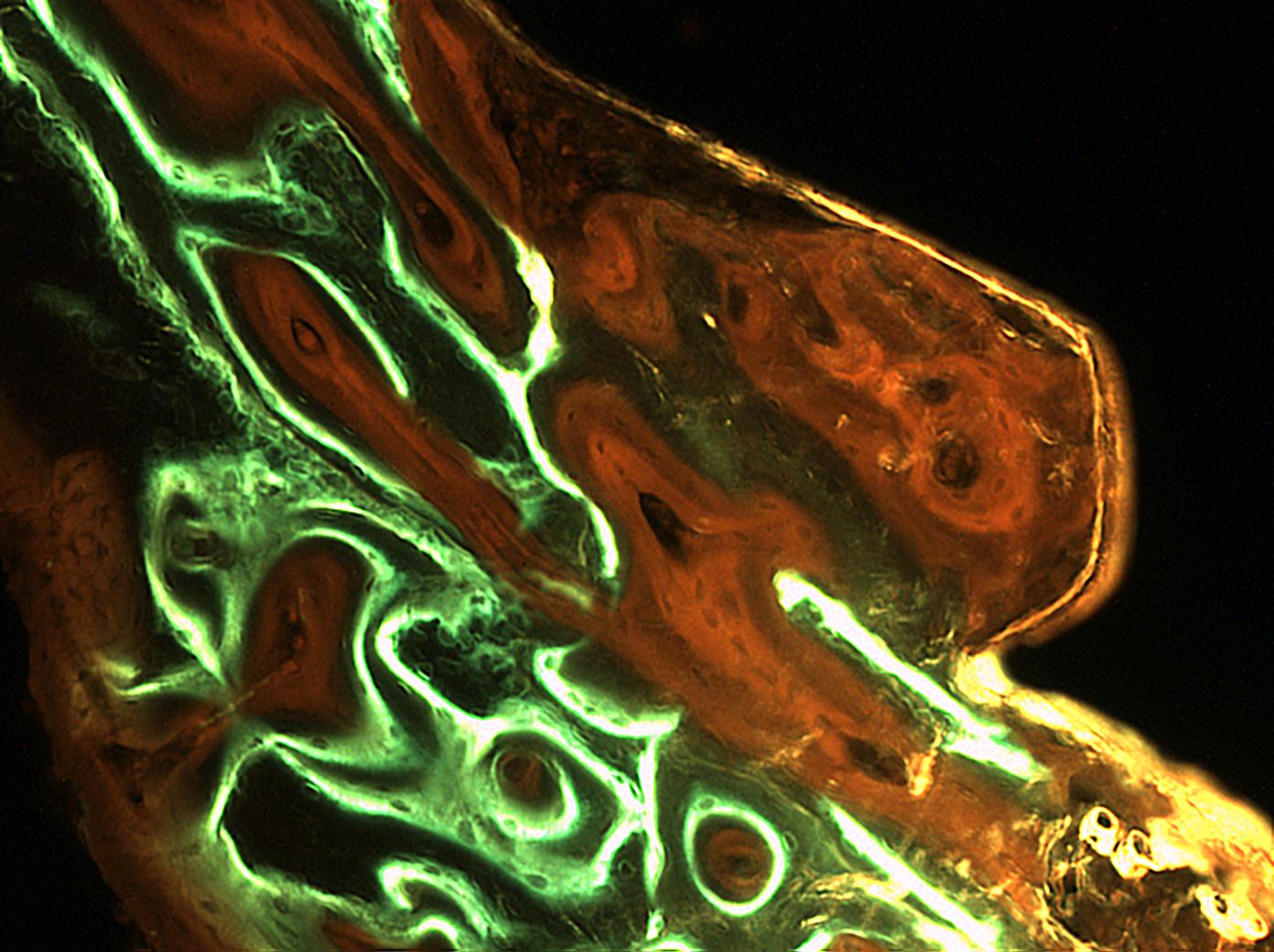 TITANIUM
IMPLANT
A
T
Cr
C
Fluorescent micrograph  with a titanium  implant covered  with  a dicalcium dihydrated
        ceramic (CaHPO42H2O) showing different periods of calcification enhanced by different 
        colors. There is a great amount of newly formed bone tissue. A = Alizarin; C = calcein; 
        T = Tetracycline and Cr =  Ceramic. Less calcification was observed in the alizarin period, 
        that is in the beginning of the deposition process. 100X in the microscope.
5
KÖNIG & MITRI
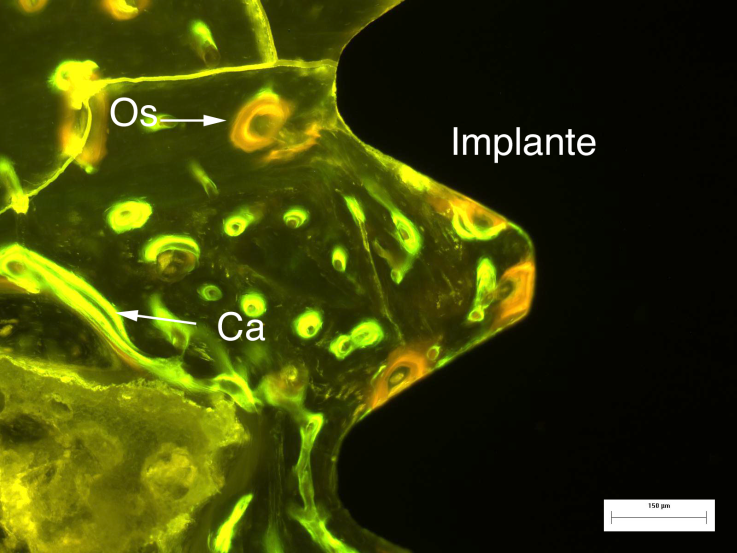 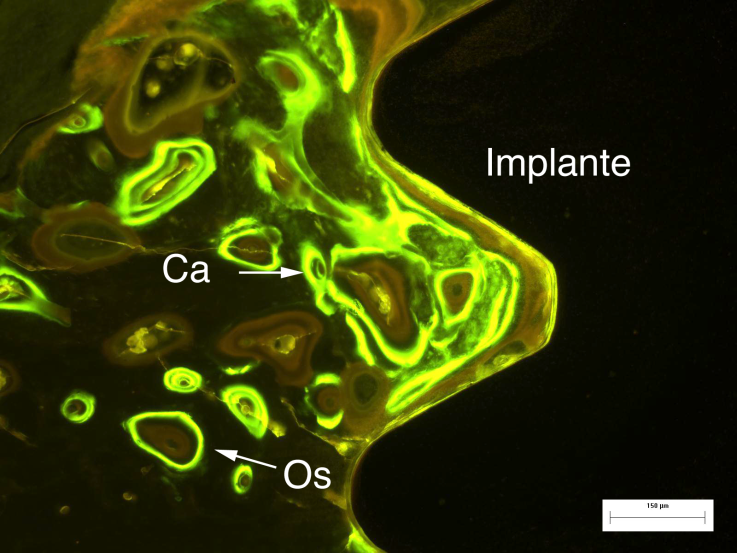 TITANIUM 
IMPLANT
TITANIUM 
IMPLANT
A
B
Osteoconduction results of titanium  implants coated with pyrophosphate  calcium ceramic - Ca2P2O7.

A - Photomicrography of the control group under fluorescent light. The thread of the implant screw is fulfilled with concentric or parallel lamellar bone with a predominance of calcein labeling. (Ca = calcein, Os = osteon), bar = 150 m.

B – Photomicrograph of the experimental group under fluorescent light. A predominance of calcein labeling, but with a lesser amount, is to be seen. (Ca=calcein, Os = osteon), bar = 150 m.
6
KÖNIG & KOO
EXPERIMENTAL GROUP
CONTROL GROUP
Ca2P2O7
KÖNIG & KOO
7
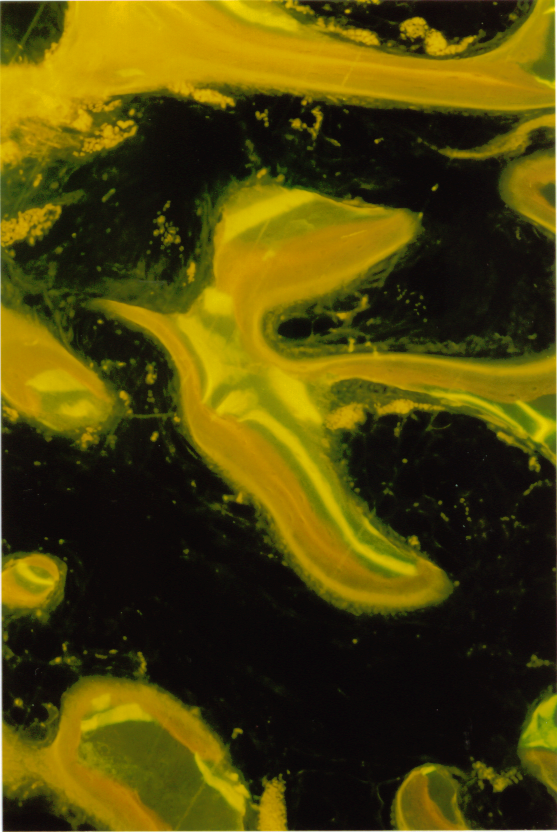 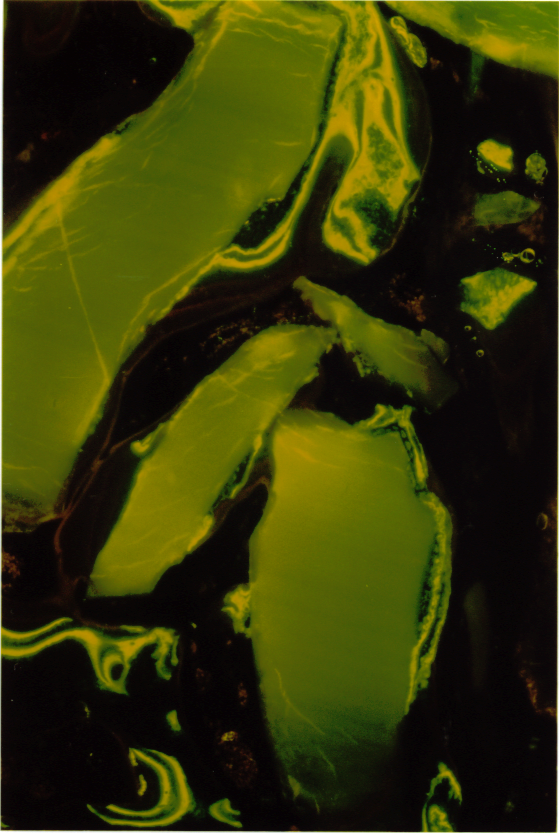 Image of  fluorescence microscopy of a dental alveolar cavity after tooth extraction grafted with not absorbable HA Ca10(PO4)2(OH)2. A few mineral depositions are to be seen among ceramic crystalloids. 30X in the original.
Three phases of fluorescence of calcification periods in a dental alveolar cavity after tooth extraction grafted with reabsorbable Hydroxyapatite (HA) Ca9(PO4)6(OH)2 30X in the original.
8
KÖNIG & DE MELO
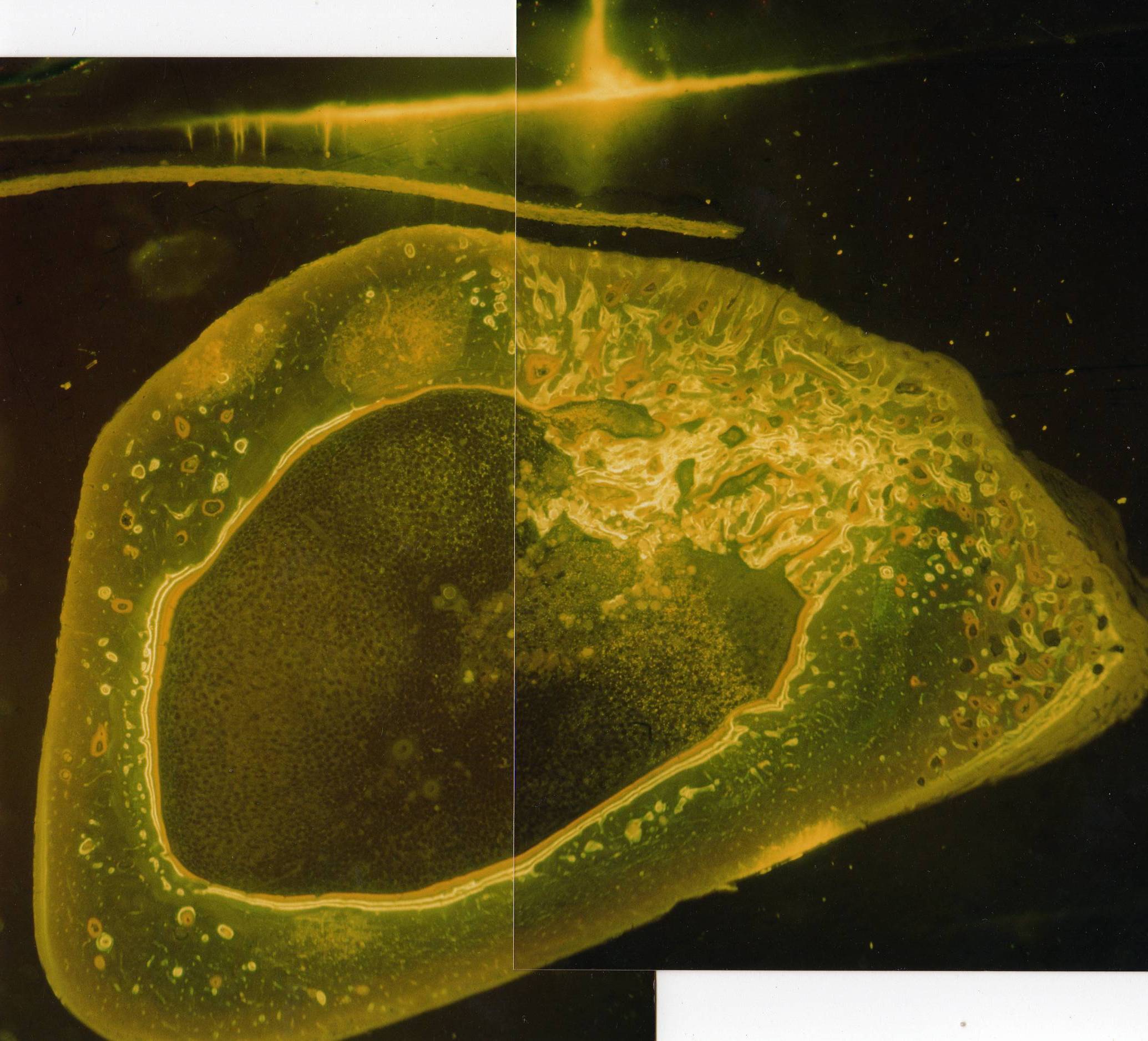 Ca3(PO4)2- Photomontage of a transverse section in fluorescent microscopy of rabbit tibia. Great repair activity areas with bone cortical tissue neoformation (bone remodeling) in the graft insertion area. There are still many granules of the ceramic to be seen after 8 weeks of post operatory time, in the bone marrow region. Layers of bone deposition in the endostal region.10X in the microscope.
9
KÖNIG & RESEARCH  TEAM
10
USE OF BIOACTIVE GLASSES COMPOSED OF PHOSPHATES CONTAINING CALCIUM, SODIUM AND NIOBIUM.          MARCELO J. CARBONARI.
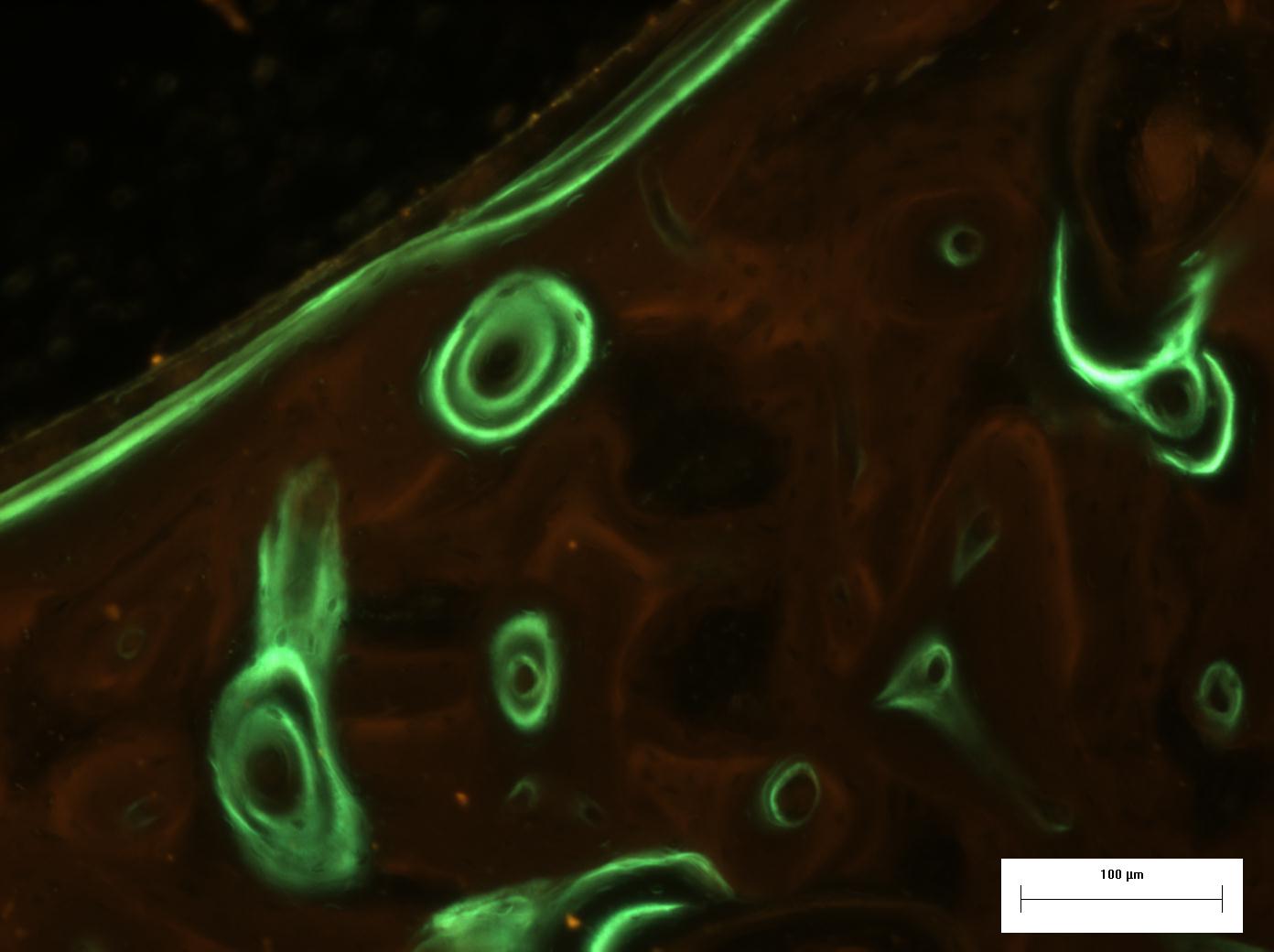 IMPLANT
C
LT
OS
C
A
T
Fluorescent micrograph of a bone remodeling and conduction area. Labeling is present – tetracycline (T), alizarin (A) and calcein (C). Osteons (OS) and lamellar parallel bone tissue (LT).
11
CARBONARI, MARTINELLI & KÖNIG
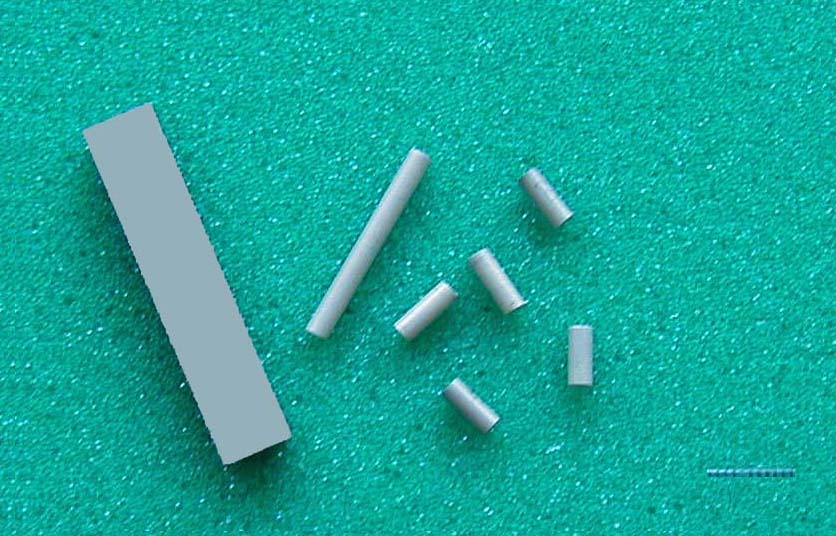 1
3
2
BIOCOMPATIBILITY OF SILICON NITRIDE IMPLANTS – Cecilia Chaves Guedes e Silva
Samples of silicon nitride: 1) initial form; 2) after correction and 3) samples to be used “in vivo” testing.
12
GUEDES E SILVA, BRESSIANI & KÖNIG
GUEDES E SILVA, BRESSIANI & KÖNIG
Deflection of a split  among pellets of -Si3N4  (arrow).
13
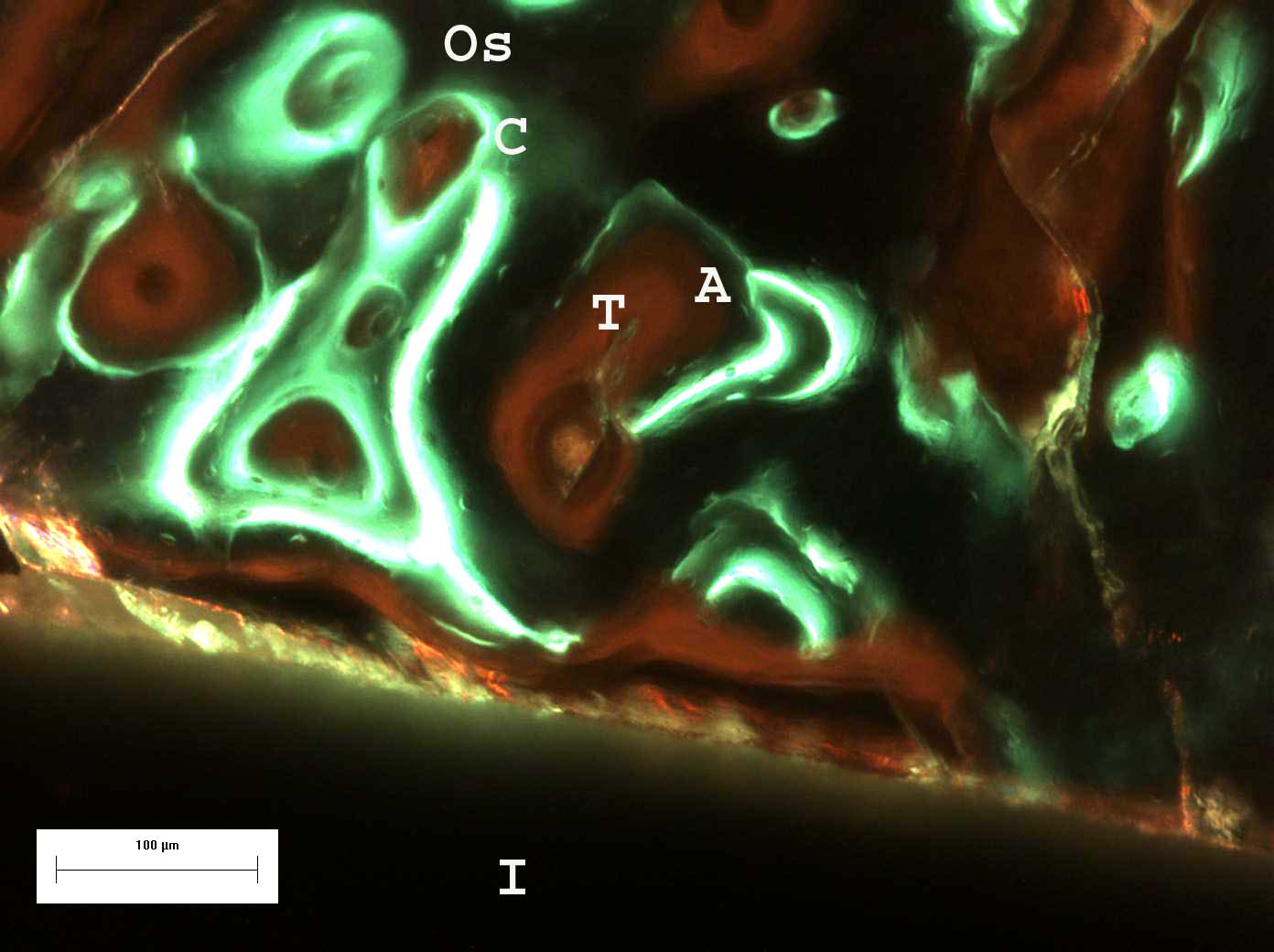 OS – OSTEON
A – ALIZARIN
C – CALCEIN
T – TETRACYCLINE
I - IMPLANT
The Si3N4  ceramic shows itself biocompatible and osteoconductive.
GUEDES E SILVA, BRESSIANI & KÖNIG
Osteointegration of the Ti-13Nb-13Zr  alloy to be used as a biomaterial.
Sandra J. Schneider
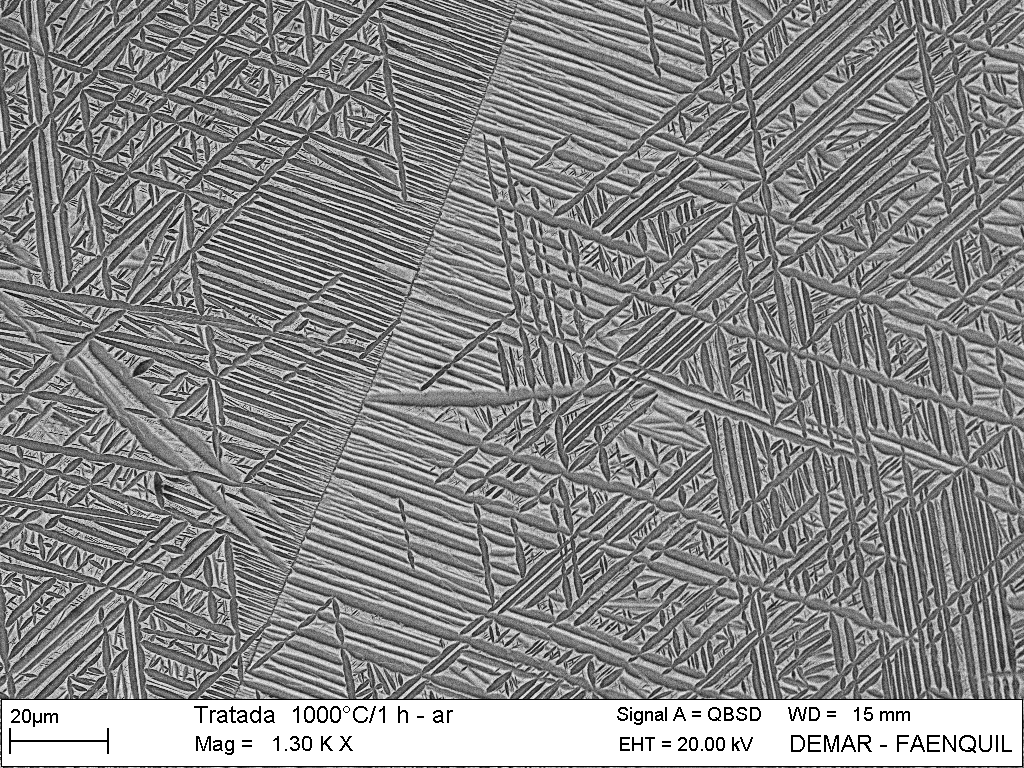 15
SCANNING ELECTRON MICROGRAPHIE  OT THE ALLOY.
SCHNEIDER, BRESSIANI & KÖNIG
MATURE BONE
OSTEOCONDUCTION
OF  NEWLY  FORMED
BONE
ISLANDS OFBONE 
REMODELING
PERIOST
Ti-13Nb-13Zr
IMPLANT
FLUORESCENT  MICROGRAPH  SHOWING THE BIOINTEGRATION  OF THE IMPLANT.                                                       SCHNEIDER, BRESSIANI & KÖNIG
16
Osteointegration of the Ti-13Nb-13Zr alloy obtained by powder metallurgy.















Marco Cícero Martins Bottino.
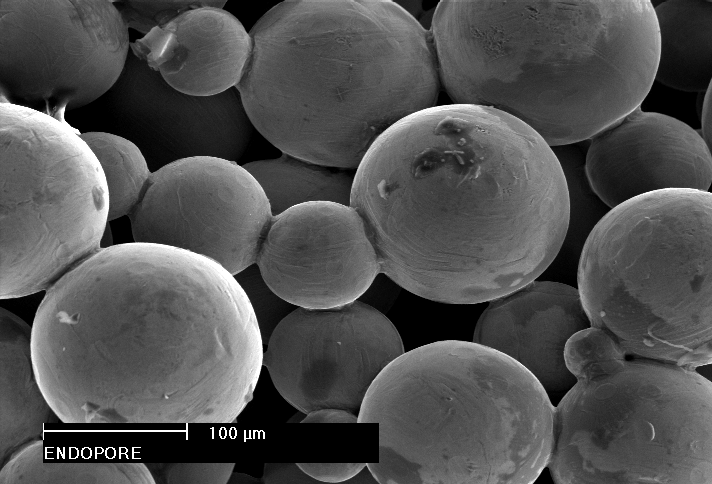 *
*
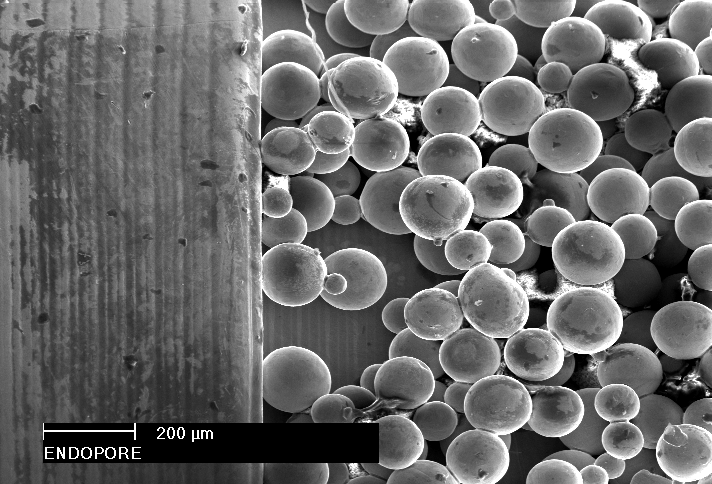 Scanning electron microscopy of an Endopore Implant (Innova Corporation, Toronto, ON, Canada), as example: Different magnifications to show porosity.
17
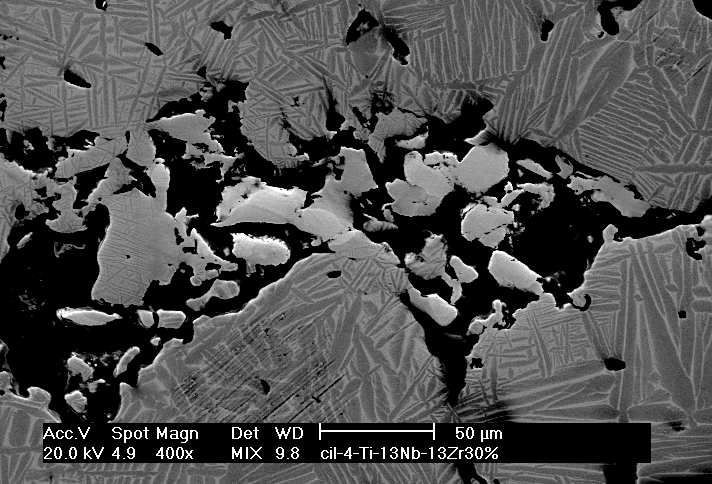 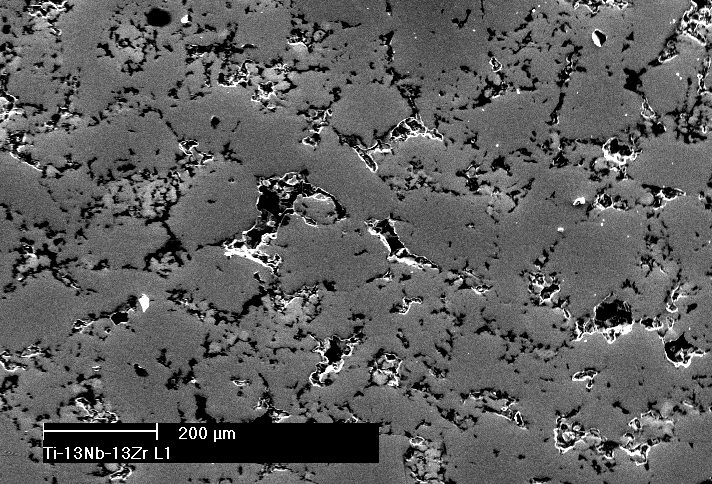 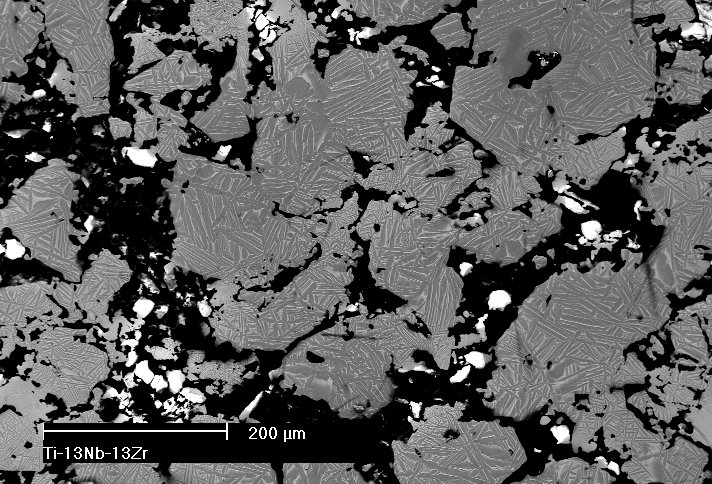 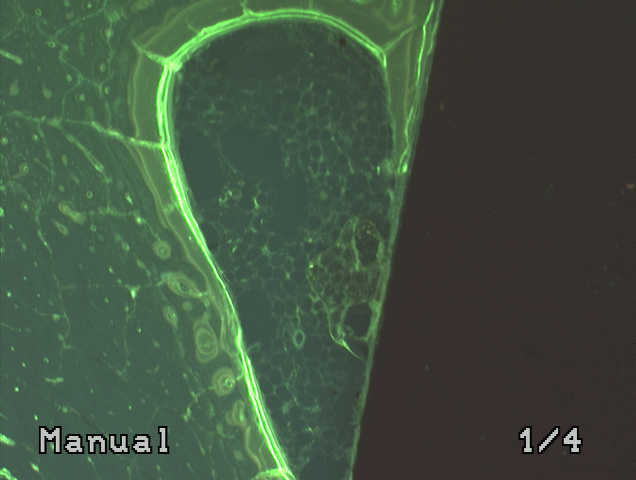 I
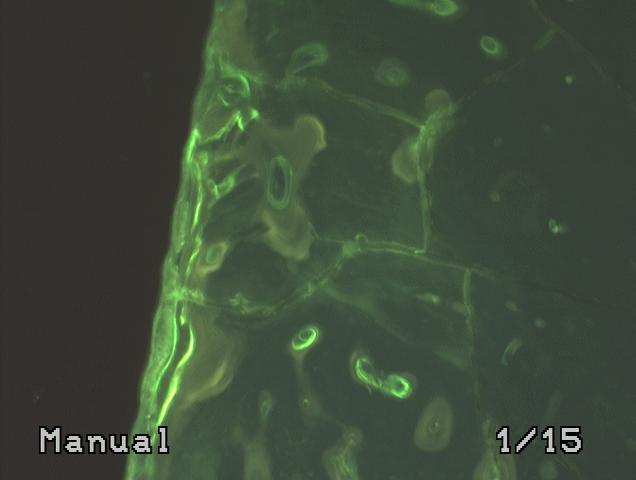 I
Micrographies, obtained by SEM, of the Ti-13Nb-13Zr alloy samples in different magnifications. Clear regions are not diluted Nb particles. Interconnections of the alloy pores. In the color slides it is to see that osteointegration and osteoconduction were achieved.                                           BOTTINO, BRESSIANI & KÖNIG
18